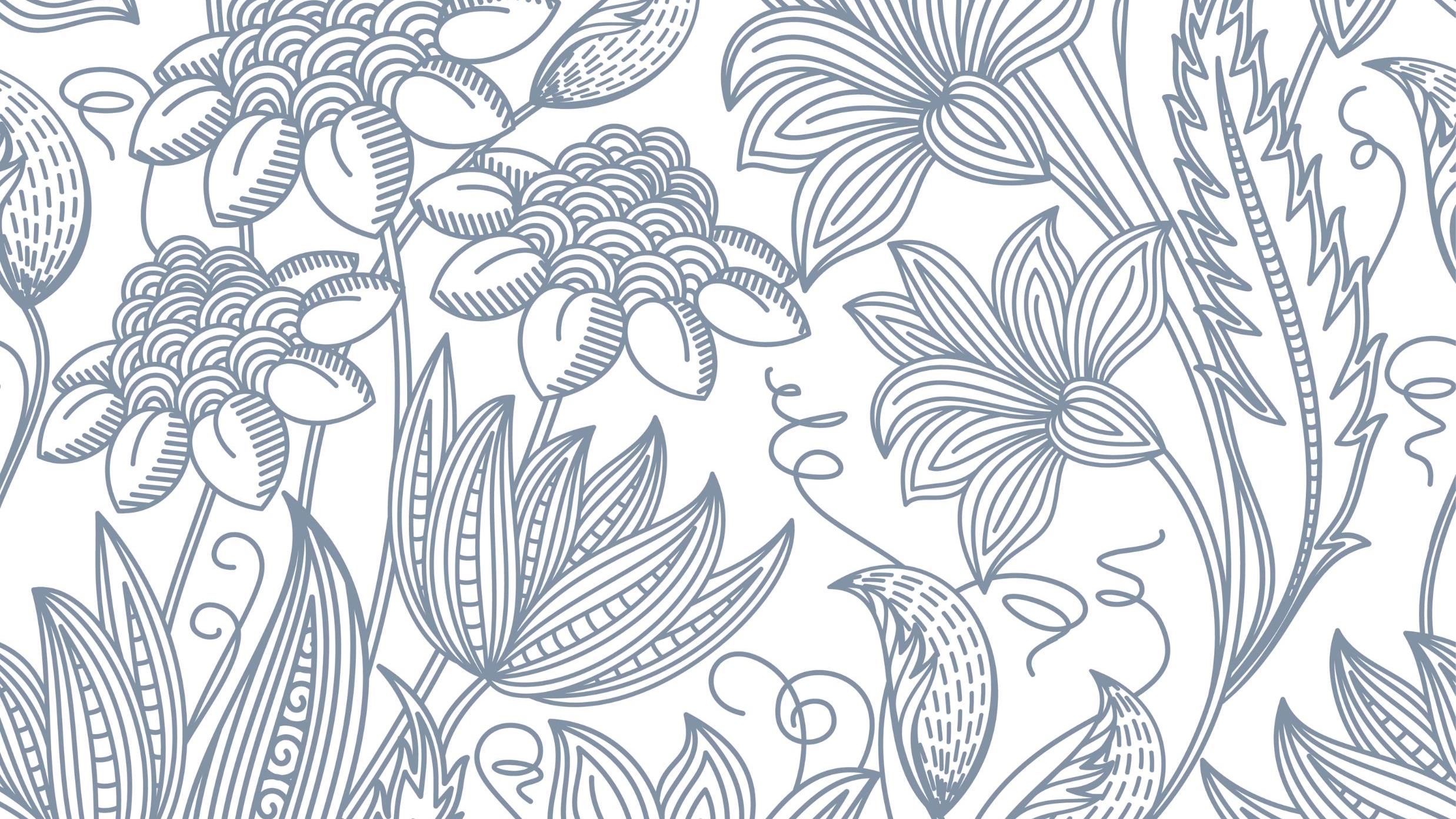 ألقاب واسماء الرب يسوع المسيح
Sit Dolor Amet
ألقاب يسوع في العهد الجديد هي مجموعة من الألقاب ذات الدلالات المختلفة التي أطلقت في العهد الجديد وهو الجزء الثاني من الكتاب المقدس ، على شخص يسوع. وتستخدم كتعليم عن شخصية المسيح، وتساهم في فهم وشرح رسالته التي قدمها. بعض هذه الألقاب، قد نسبها المسيح إلى ذاته صراحة، في حين نُسب إليه من كتبة الأناجيل البعض الآخر .
الالقاب
المخلص، (إنجيل متى 21/1).
عمانوئيل أي الله معنا، (إنجيل متى 23/1).
السيّد، (إنجيل متى 2/8).
المعلم، المعلم الوحيد، (إنجيل متى 10/23).
ابن الإنسان ، (إنجيل متى 30/24).
حَمَلُ اللهِ ، (إنجيل يوحنا 29/1).
ابْنِ اللهِ، (إنجيل يوحنا 18/3).
خُبْزُ الْحَيَاةِ، (إنجيل يوحنا 35/6).
نُورُ الْعَالَمِ، (إنجيل يوحنا 12/8).
الراعي الصالح، (إنجيل يوحنا 11/10).
الْكَلِمَةُ / وَكَانَ الْكَلِمَةُ اللهَ، (إنجيل يوحنا 1/1).
 القيامة والحق والحياة، (إنجيل يوحنا 6/14).
الطبيب، (إنجيل مرقس 17/2).
رب السبت، (إنجيل مرقس 22/2).
ابن العلي، (إنجيل مرقس 7/5).
الابن، (إنجيل مرقس 7/9).
العظيم، (إنجيل لوقا 32/1).
ملك الملوك، (الرسالة الأولى إلى تيموثاوس 15/6).
الكاهن الأعظم، (الرسالة إلى العبرانيين 17/2).
الحي إلى الأبد، (الرسالة إلى العبرانيين 24/7).
الأَلِفُ وَالْيَاء، (رؤيا يوحنا 8/1).
واهب الحياة الأبدية، (أعمال الرسل 15/3).
الفادي، (الرسالة الأولى إلى كورنثس 30/1).
سيّد المجد، (الرسالة الأولى إلى كورنثس 8/2).
رأس الكنيسة، (الرسالة إلى كولوسي 15/1).
الأَوَّلُ وَالآخِرُ (رؤيا يوحنا 17/1).
عمل الطالب :-
خليل سالم حداد
الاول ثانوي-علمي أ